OBSERVATORIO DEL ESTADO PROVINCIALGOBIERNO Y GESTIÓN EN LA PROVINCIA DE BUENOS AIRES 2015 -2017
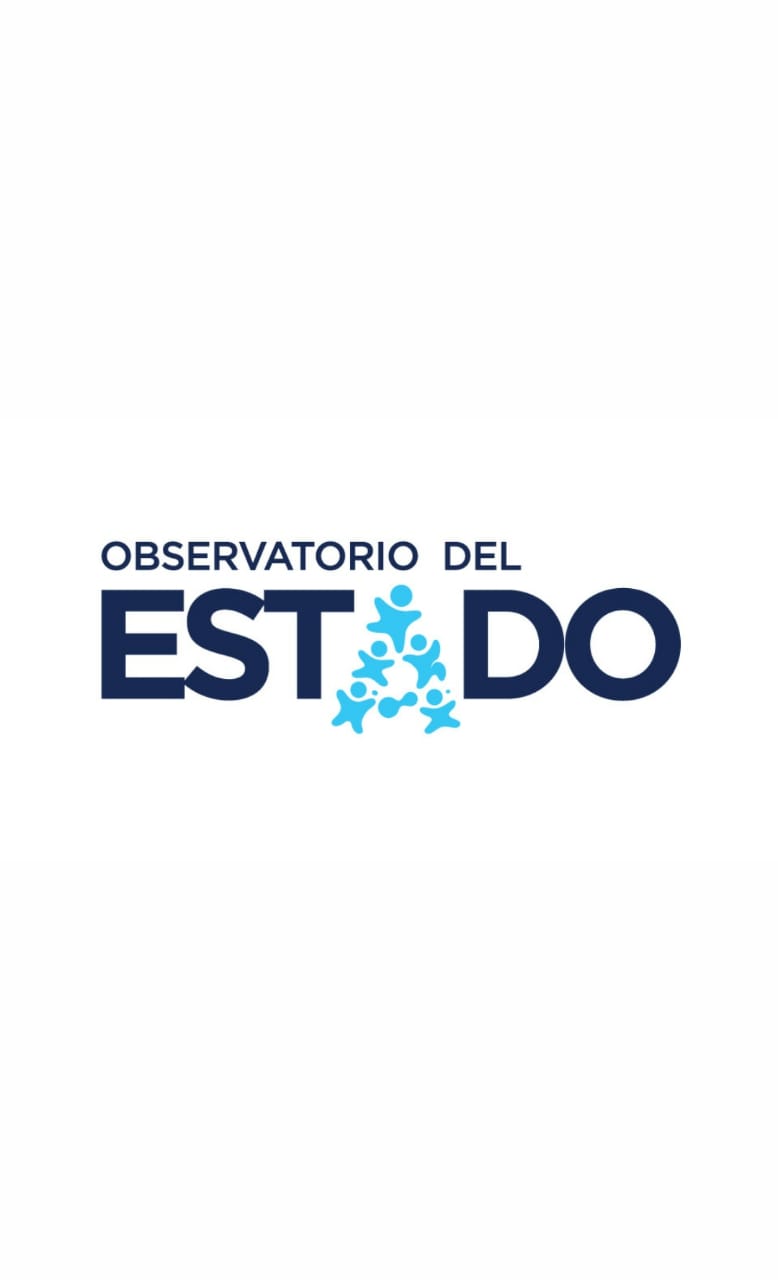 Indicadores
Transferencias nacionales a municipios
Organización administrativa y empleo público
Deuda pública
Gobierno Abierto
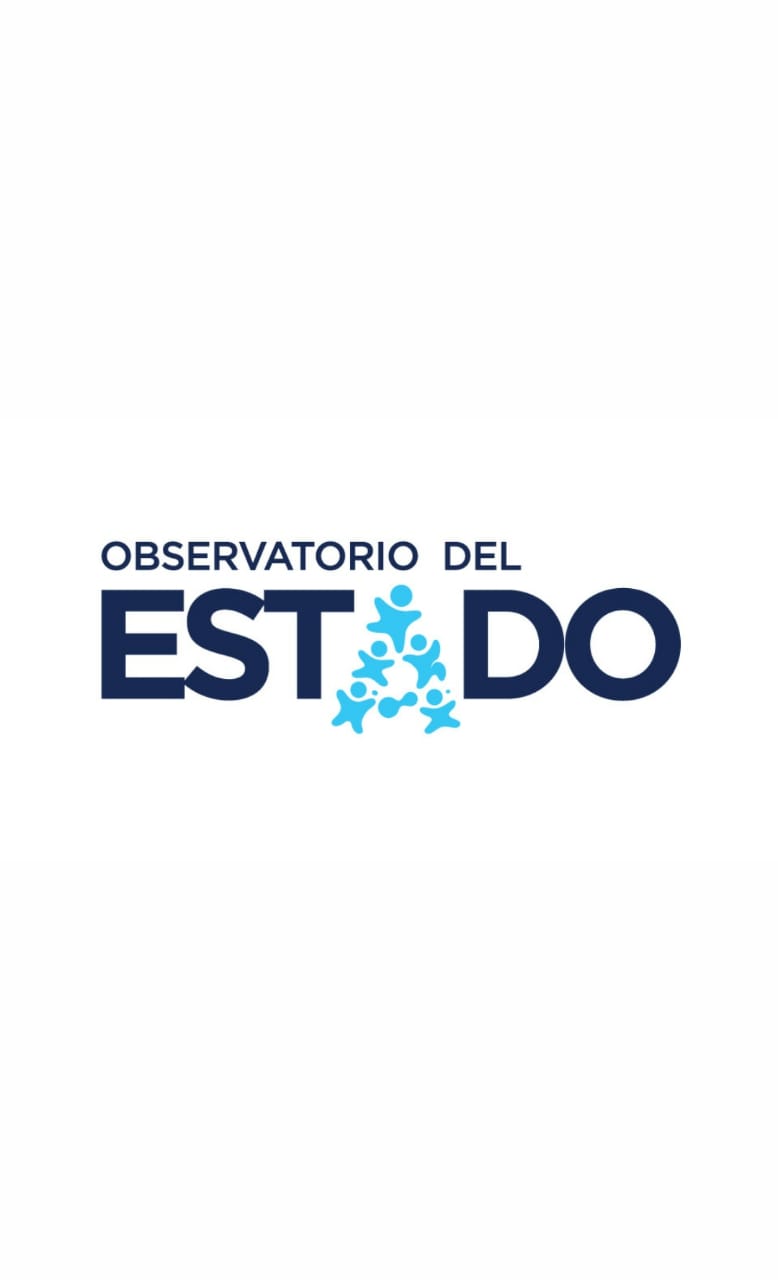 TRANSFERENCIAS NACIONALES A MUNICIPIOS Provincia de Buenos Aires
Transferencias de Recursos Nacionales a municipios PBA Disminución: 43%
$ 20.179.531.559.17   $ 11.618.638.620,24
Municipios ganadores según coalición gobernante
Municipios perdedores según coalición gobernante
10 principales municipios perdedores
10 principales municipios ganadores
Vecinalista-Tres Arroyos -93%
FPV-Florencio Varela -84%
FPV-Presidente Perón -82%
FPV-Esteban Echeverría -80%
FPV-Ezeiza -77%
FPV-José C. Paz -74% 
FPV-Berazategui -69%
CAMBIEMOS-Quilmes -62%
FPV-Avellaneda -56%
CAMBIEMOS-Tres De Febrero -46%
CAMBIEMOS-San Miguel +951%
CAMBIEMOS-San Pedro +693%
CAMBIEMOS-Pilar +592%
FPV-Lomas De Zamora +65% 
CAMBIEMOS-Chacabuco +47%
CAMBIEMOS-General Rodríguez +39%
CAMBIEMOS-General Pueyrredón +33%
FPV-Malvinas Argentinas +18%
CAMBIEMOS-Olavarría 
(no recibía en 2015 Tr. Nac.)
CAMBIEMOS-Adolfo Alsina 
(no recibía en 2015 Tr. Nac.)
Transferencias a municipios: La Plata y La Matanza
Fuente: Honorable Tribunal de Cuentas de la Provincia de Buenos Aires.
Se reducen las transferencias como parte del ajuste del Gobierno Nacional.

La mayor reducción se realiza sobre municipios opositores.

Se incrementan desigualdades territoriales en materia de recursos públicos.
Fuentes: 
Honorable Tribunal de Cuentas de la Provincia de Buenos Aires. www.htc.gob.gba.ar 
Instituto de Estadística y Censos. www.indec.gob.ar
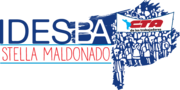 Deuda públicaIDESBA - CTA
Desde 2016 Buenos Aires se ha endeudado a un ritmo vertiginoso. 

Al 31 de diciembre de 2017, el stock de deuda pública ascendió a $245.971 millones, un 108,6% superior a la registrada en 2015.
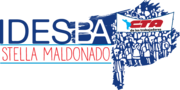 Más de la mitad de la deuda pública se generó durante el mandato de la gobernadora María Eugenia Vidal.
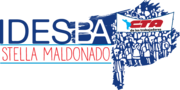 ESQUEMA DEUDA – DEUDA:
El financiamiento es utilizado en gran medida para cubrir las amortizaciones de capital y los intereses en la cuenta corriente.
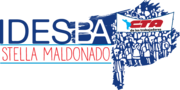 Endeudamiento priorizado a costa de inversiones sociales.
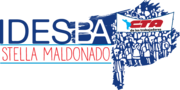 Endeudamiento mayoritariamente
en moneda extranjera.
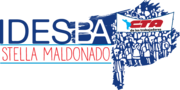 La corrida que llevó el dólar a $29 incrementó la deuda pública provincial en 40,4%. 

Monto cercano al total de los recursos presupuestados en 2018 para Seguridad Social.
Organización administrativaProvincia de Buenos Aires2015 -2017
Organización administrativa
Se habilitan proveedores de extraña jurisdicción (CABA) Excepciones al Registro Provincial de Proveedores 
arts. 6º ley 14812 y 5º Ley 14815

Declive de la Asesoría General de Gobierno
art. 38 Ley de Ministerios. 14.989

H. Tribunal de Cuentas sin autoridades
Tres vacantes de cinco. 
Sin quorum para dictar fallos o fijar multas.

Menos controles 
Leyes de emergencia Nº 14.806, 14.812 y 14.815
Reglamento de contrataciones Decreto 1300/16
Procesos administrativosEl caso de GDEBA (Dec. Nº 1018/16)
Software propietario 
Adecuación e implementación: 12,5 millones de pesos. 
Res. MJGM 8/16 que prevé posible ampliación del 50%

Diseño alejado de la realidad y normas provinciales

Capacitación y acompañamiento para su uso deficiente o ausente
Banco Provincia
Banca Pública ASOCIADA a Bancos Privados.
AUSENTE en conflicto Astilleros.

DESFINANCIAMIENTO



SITUACION PATRIMONIAL


PUBLICIDAD - ASESORES
6000 millones de pesos
CAJA DE JUBILACIONES
950 millones de pesos
CAMPAÑA 50% DESCUENTO
4300 millones de pesos
Casi duplica de 2016 a 2017
EMISION DE DEUDA
Gerente de comunicación transfiere  3,100,000 A LA CUENTA DE CECILIA TEAR (su pareja).
10 ASESORES a más de 15 MILLONES anuales. MAS DE 120 ASESORES.
CARTERA EN MORA
Empleo PúblicoProvincia de Buenos Aires2015 -2017
En teoría…Compromiso Federal para la Modernización del Estado (2016)COMPROMISO 2: Jerarquizar el empleo público.
Desarrollar la carrera administrativa, basada en el mérito y las competencias.
 
Plan Federal de Capacitación y Desarrollo para los empleados públicos, con foco en la Alta Dirección Pública.

Promover el ingreso al Estado por concursos públicos y transparentes.
En la práctica…
Declinación de reuniones paritarias. Carrera congelada. 
Cese de contratos a término anteriores 
Caso Unidad Ejecutora DGCyE
Contratos discrecionales en número y monto 
Contratos de servicios en Ley de emergencia 14.815, 
asesores por Decreto 1278/16.
Aparición de consultoras y ONG 
Muy bien 10 - Enseña por Argentina – Red Innovación Local - Everis - Matrice Consulting 
Reducción de incompatibilidades funcionarios superiores  
                          Art. 12 Ley de Ministerios 14.989
Retiro Voluntario                                                                                                       
Dec. 465/18
Percepción de los trabajadores públicos
“Hay una vuelta al control.”
 
“¿Por qué te dicen que seas proactivo? 
Porque suponen que sos haragán.”
 
“Ellos piensan: con esta gente que está 
no se puede trabajar.”
“Hay una habilitación en el aire: 
disciplinar, amedrentar, intimidar...”
Percepción de los trabajadores públicos
“Me pregunto si no soy funcional con mi entusiasmo, 
pero detrás de las políticas públicas 
hay gente que tiene necesidades.”

“Fui a un curso…  conocí personas que están implementando un proyecto interesante en su jurisdicción… y les dije: ‘Les ayudo a para que lo puedan mostrar y se replique’. Así empecé a vincularme con ellos.”
Percepción de los trabajadores públicos
“¿Qué nos mueve? Diría que la mirada sobre el rol del Estado. Sobre el rol del Estado y sus trabajadores como promotores de políticas públicas, de derechos. Eso nos mueve.”
El sumario como herramienta priorizada.
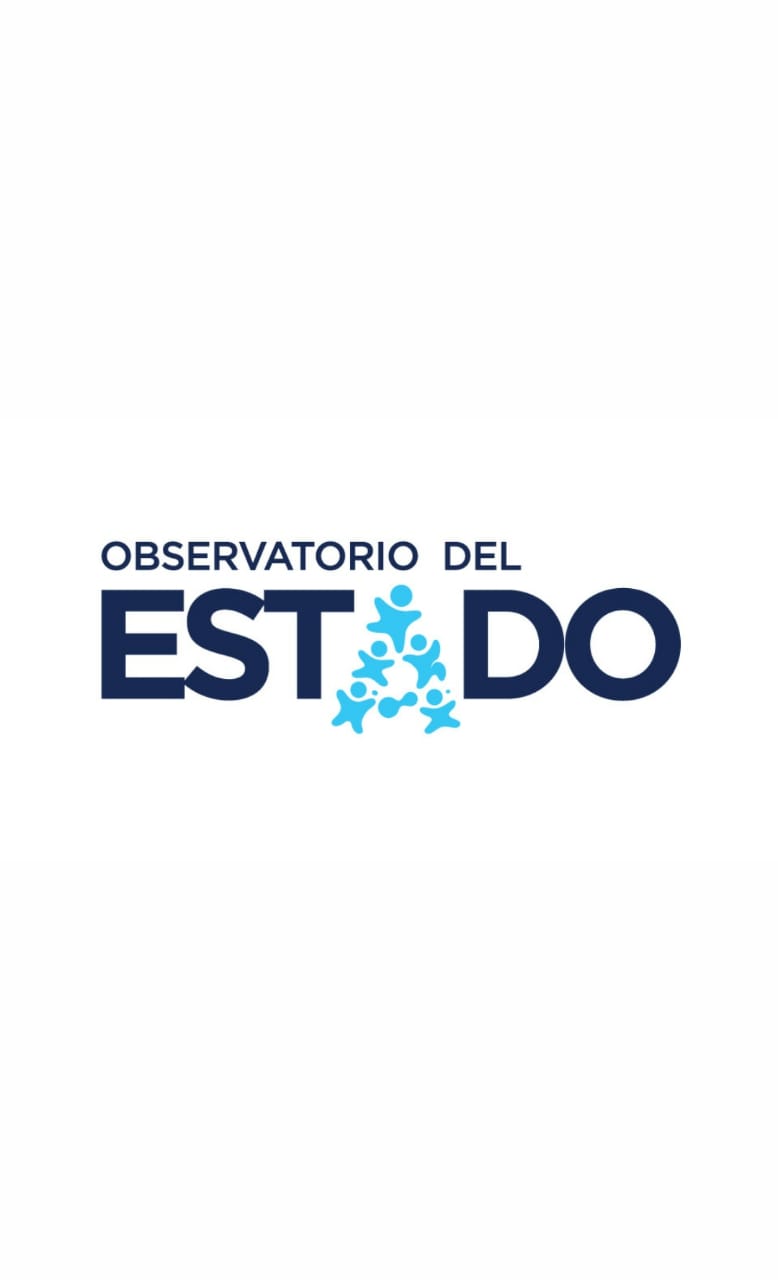 Gobierno Abierto
En teoría…
Protagonismo social a través de… 

Transparencia
Participación 
Colaboración

…para gobernar lo público.
Acceso a la Información Pública
Ley provincial 12.475 de Acceso a Documentos Administrativos (2.000). Se debe acreditar interés legítimo para solicitar información, ámbito de aplicación sólo P. Ejecutivo.

Reglamento General de Acceso a Documentos Administrativos (Decreto 2549/04): no se ha implementado. No hay procedimiento ni registro único de solicitudes AIP.
En la práctica…
¿Por qué, a partir de los compromisos asumidos frente al GN,
 el P. Ejecutivo no presentó modificación de la 
Ley de Acceso a Documentos Administrativos?  


¿Por qué no se presenta una adhesión 
a la Ley Nacional  27.275 de Acceso a la Información Pública, 
de mejor factura?
Iniciativas de Datos Abiertos
2016: Ley 14.828 de Modernización del Estado (prorrogada por Ley 15.022). Apertura de datos y la transparencia activa (art 8).

2016: Compromiso Federal de Modernización. 
COMPROMISO 3: Transparentar la gestión y fomentar la innovación para brindar información pública y asegurar la participación ciudadana. 

Decreto Nº 805/2016 de Gobierno Abierto: Portal de Datos Abiertos. 
Se invita a los municipios, empresas y sociedades del Estado a adherir. 
53 datasets publicados con sectores no representados.
Realidad de los Datos Abiertos en Provincia de Buenos Aires
Nos preguntamos …
¿Estamos ante una estrategia  de presentar sin mostrar? 
Los actos administrativos sensibles (compras y contrataciones) 
se publican extractados en el BO. 
El portal Contrataciones tiene un motor de búsqueda 
deliberadamente ineficaz.
 
¿Nos muestran lo irrelevante 
para esconder lo importante?                                                                              
Portal Provincia Abierta publica presupuesto 
pero oculta ejecución presupuestaria. 
Ley 14.812 (emergencia Infraestructura) 
exceptúa de publicación en el BO de procedimientos contractuales.
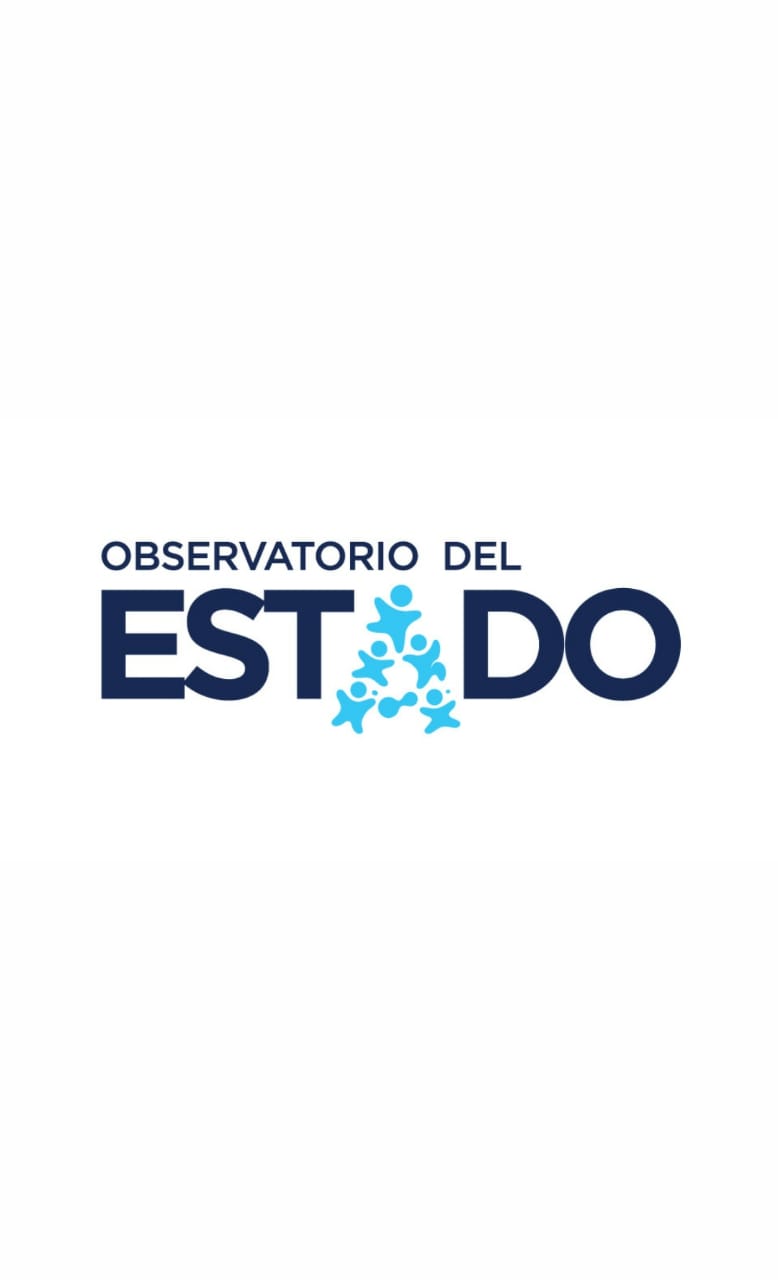 Reflexiones finales
¿Por qué se insiste en el discurso modernizador?

Porque creen que el Estado es la pesada carga de los privados.

Porque administran el Estado como una empresa más.

Porque sirve para justificar el AJUSTE.

Porque así encubren la instauración de una ADMINISTRACIÓN PARALELA 
a través de la Alta Dirección y los contratos.

¿Plan de Gobierno o Plan de Mercado?
Consultoras, ONG, asesores: 
Estado “capturado”.
Estado Gerencial Policial garante de negocios privados.
Como en el Gobierno Nacional:
Quienes vinieron a ordenar las cuentas, disminuyen partidas y favorecen a municipios amigos.

Aumentan la deuda pública provincial a niveles inéditos.

Contratos sui generis, consultoras, paritarias ausentes: se está gestando una ADMINISTRACIÓN PARALELA.

Modernización y Gobierno Abierto: un relato que oculta UN PROYECTO DE NEGOCIOS.
 
Este proyecto cierra con CONTROLES PÚBLICOS LAXOS.
Nuestras certezas…
Un Estado presente, eficaz y eficiente al servicio del desarrollo 
no se logra con ajuste. Se construye a partir de:

La definición de un PROYECTO DE GOBIERNO.
El ejercicio de un liderazgo efectivo.
El reconocimiento del rol protagónico de los/las trabajadores/as estatales.
El diálogo social institucionalizado para el reconocimiento de intereses, la superación de tensiones y la solución de controversias.
La conformación de equipos públicos provinciales y municipales comprometidos con la provincia y sus habitantes.
La Plata, julio de 2018.www.equiposweb.com.arestado@institutopatria.com.ar